Mail merge
In the message bar, click Enable Editing,
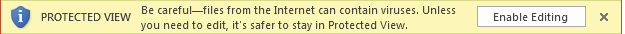 then press F5 or click Slide Show > From Beginning to start the course.
If the videos in this course don’t play, you may need to download QuickTime or just switch to PowerPoint 2013.
j
Mail merge
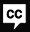 Closed captions
Mail merge is all about mass mailings that you individualize for each recipient.
You can add individual elements to any part of a label, letter, envelope,
or email, from the greeting to the entire document, even images.
You start with a main document, attach a list of recipient information, and add mail merge fields.
Then Word automatically fills in the fields with recipient information and generates all the individual documents.
In this course we’ll start with email, then move on to letters and envelopes.
Here’s a quick way to get started. On the Mailings tab, click Start Mail Merge and Step-by-Step Mail Merge Wizard.
Select the type of document you want to add mail merge to, and click Next.
Here you can start a new document from a template or existing document.
Since our document is already open, we’ll select Use the current document.
A recipient list can come from one of three places: an existing list, such as a mailing list you created in Microsoft Excel,
Microsoft Outlook contacts, or you can type a new list.
Let’s say we want to send the email to customers in our Outlook contacts.
When you select this option, you also need to choose which contacts folder to use.
Choose an Outlook profile if you get a prompt.
I’ve already created a folder in Outlook to hold my customer contacts. So, we’ll select that one and click OK.
And Word adds the contacts to a recipient list.
If you want you can check through the list and edit it before you run the mail merge.
For example, if you have a large list, you may want to send email in chunks.
You can click the arrow next to Last and sort the list in ascending order.
Uncheck the box at the top to uncheck all the contacts.
Then, start by sending email only to contacts with last names that begin with B, C and D. When you’re done, click OK.
Next, we’ll add the mail merge fields to the email message.
Let’s keep it simple and just add a greeting line field. Delete the one we have there now and click Greeting line.
First, select a format. We’ll keep Dear.
But let’s change the name format to something less formal. And we’ll keep the comma.
If there’s a problem with a recipient name, Word inserts this generic greeting.
Let’s change it to Dear Customer with a comma.
Down here, you can click through the contacts to preview the greeting line for each one. When you’re done, click OK.
And Word inserts the merge field.
Click Next, and Word temporarily replaces the merge fields with entries from the recipient list
so you can preview how each email will look before it’s sent.
This is particularly useful if your email contains a lot of merge fields.
If everything looks okay, click Next to complete the merge.
Click Electronic Mail, add a Subject line for the emails, and click OK, when you’re ready to send them.
So the wizard can help you get up to speed with mail merge.
But once you know the process, you can often go faster by entering options directly.
Up next, we’ll do that when we print letters with mail merge.
Press F5 to start, Esc to stop
1/3 videos
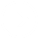 3:51
3:56
3:55
Help
Mail merge
Print letters
Print envelopes
Feedback
Summary
Mail merge
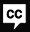 Closed captions
So now that you have the basics of mail merge let’s try some different options.
First of all you don’t have to use the wizard if you don’t want to.
Everything you need to do mail merge is right here on the Mailings tab.
Click Start Mail Merge and let’s convert the email messages to letters.
In the document body, all we have to do is delete the hyperlinks.
Also, click Select Recipients and let’s type a new recipient list that has mailing addresses.
Click in any field and start typing. Press Tab to move to the next column or Shift+Tab to move back.
When you finish adding information for one recipient, click New Entry to add the next one.
Typing a list can be a lot of work, but keep in mind that you’re creating a database
that can be used again in other documents and programs, like Microsoft Excel.
We’ll be using ours again when we create envelopes in the next movie.
When you’ve added all the recipients, click OK.
And choose where to save the list file, type a name and click Save.
Now you can click Edit Recipient List anytime, to view and sort the list.
Click the file name in Data Source, and Edit to add or delete entries, and edit the data.
Simply click a field and type.
To delete an entire recipient, click in the column to the left of the entry, and press Delete, and Yes.
When you’re finished, click OK and save your updated list.
Finally let’s add an address block to the top of the letter.
Click ahead of the greeting line, press Enter a couple of times and click the line at the top. Then, click Address Block.
You decide what to include in the address block on the left side, and preview the addresses over here.
First, let’s choose a less-formal name format to match the greeting.
Next, you can decide whether to insert the company name. For this letter, Company name doesn’t apply.
Also, our customers are local, so we can choose to never show the country or region.
This last option modifies the address format according to the country or region. Again, this option doesn’t apply.
When you're finished setting up the address block, click OK. And the address block field is added to the letter.
Now if you want to see what the actual letters look like instead of the mail merge field code, click Preview Results.
The address itself works fine, but the text would look better without the extra space between the lines.
Select the address block and go to the Page Layout tab.
You can change the formatting of a mail merge field the same as any other text.
The Address Block tool adds paragraph breaks to each line.
And in this document, spacing is added after each paragraph. So let’s enter zero.
Everything looks okay, so go back to the Mailings tab and click Finish & Merge.
Even though we chose to create a letter, Word gives us the option to send it as an email.
Or we could click here and Word would create an individual document file for each recipient.
This could be useful if we wanted to personalize each letter.
But for this letter, let’s go right to the printer.
To print all the letters, click OK, and OK.
Up next, we’ll use mail merge to print the envelopes for the letters.
Press F5 to start, Esc to stop
2/3 videos
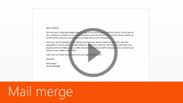 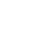 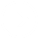 3:51
3:56
3:55
Help
Mail merge
Print letters
Print envelopes
Feedback
Summary
Mail merge
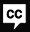 Closed captions
You create mail merge envelopes the same as email messages or letters.
First, click File and close the current document. Make sure to save it.
Then, go to File, click New and open a blank document.
On the Mailings tab, click Start Mail Merge and Envelopes. You can use the wizard if you want to, but this can be faster.
You start by entering your envelope options. First, select the size.
Choose one of the standard sizes, or enter a custom size. See a preview down here.
You can also adjust the layout of the return and delivery addresses and click Font to change font formatting.
We’ll go with the default settings.
Next, click the Printing Options tab. This tab shows you how to feed envelopes into your printer.
For example, this printer requires that you place the envelope against the top
and right edges of the printer tray, face down and rotated clockwise.
It’s a good idea to print a test envelope before you run your final mail merge.
If you find it doesn’t print correctly, you can try changing these settings.
Press Reset to bring the settings back to the recommended feed method for your printer. Click OK.
And Word changes the size of the document to match the envelope size.
Now let’s add our recipients. We’ll use the list we created in the last movie.
Click Use an Existing List, locate the list, and click Open.
You can click Edit Recipient List if you want to make any changes, but we’ll leave the list as-is.
Now we can add the addresses. Click in the area where the delivery address goes,
and you’ll select the paragraph that Word placed there for the address block.
Go to the Home tab and click Show/Hide Paragraph Marks if you want to see where the paragraphs were placed.
Click Address Block. We can set this up the same way as the address block in movie 2.
First, choose a less-formal name format. Uncheck Insert company name. Click Never include the country/region in the address.
And uncheck Format address according to the destination country/region. Click OK.
Click Preview Results and check through the names if you want.
Finally, let’s type a return address in the paragraph that Word added in the upper left corner.
Now save the envelope. Pick a location. And type a name.
In this case, we created the envelope for a specific letter,
so we’ll save it in the same folder with the same name and append envelope to the end.
That will help us find both files if we need to later. Click Save.
Last, click Finish & Merge and Print Documents.
Load your envelopes in the printer and click OK.
If you’ve never printed an envelope with the printer you’re using,
it might be a good idea to click Current record and print one envelope first as a test.
Then, if everything works okay, click All and OK.
Now you have all the information you need to do basic mail merge tasks.
But there’s a lot more to know about mail merge –
things like adding rules and custom fields, and working with Excel spreadsheets.
To learn more check out the links in the course summary.
Press F5 to start, Esc to stop
3/3 videos
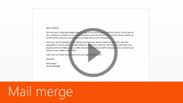 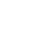 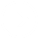 3:51
3:56
3:55
Help
Mail merge
Print letters
Print envelopes
Feedback
Summary
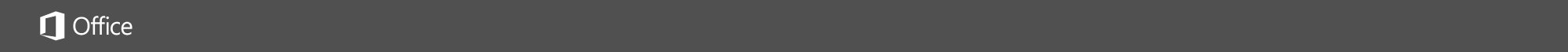 Help
Course summary—Mail merge
Course summary
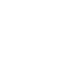 Insert mail merge fields
Word includes the Greeting Line and Address Block fields, which add all the fields for a greeting or address, so you don’t have to add each field one at a time. For example, to add a standard greeting to your email message or letter, use the Greeting Line merge field.
Click where you want to add the greeting.
Click Greeting Line.
Choose the name style that you want to use, and set other options. 
To make sure the field is formatted the way you want, highlight the whole field, including the marks at each end. 
Click Home, and then check the font and font size.
Click Line Spacing to make sure the line spacing matches the spacing in the rest of your document.
After you add the fields you want to merge, type the information you want to be the same in each email message you send during the merge.
Add individual fields
If you want to add a customized greeting or other information from your mailing list, you can add fields one a time.
Click in your document where you want to add the mail merge field.
Click the arrow next to Insert Merge Field, and then click the field name.
If you don’t see your field name in the list, click the Insert Merge Field button.
Click Database Fields to see the list of fields that are in your data source.
Click the field you want to add.
Click Insert.

See also
Mail merge using an Excel spreadsheet
Insert mail merge fields
Create and print mailing labels for an address list in Excel
Use Word mail merge for email
More training courses
Office Compatibility Pack
Press F5 to start, Esc to stop
1
2
3
4
5
6
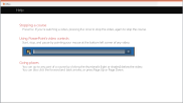 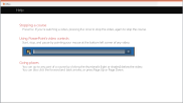 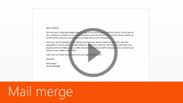 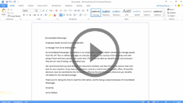 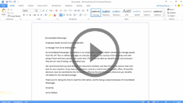 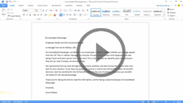 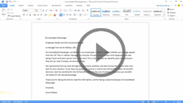 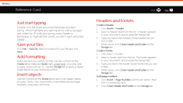 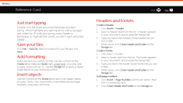 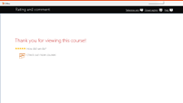 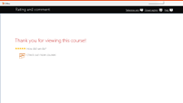 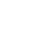 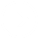 3:51
3:56
3:55
Help
Mail merge
Print letters
Print envelopes
Feedback
Summary
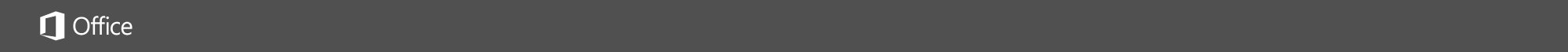 Help
Rating and comments
Course summary
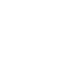 How did we do? Please tell us what you think
Thank you for viewing this course!
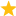 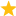 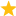 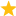 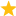 Check out more courses
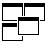 Press F5 to start, Esc to stop
1
2
3
4
5
6
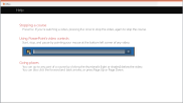 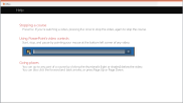 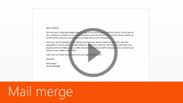 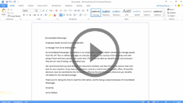 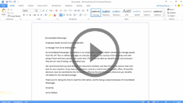 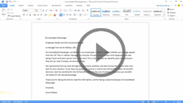 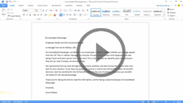 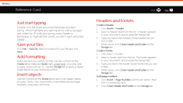 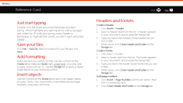 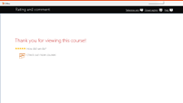 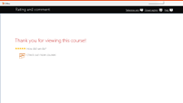 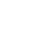 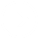 3:51
3:56
3:55
Help
Mail merge
Print letters
Print envelopes
Feedback
Summary
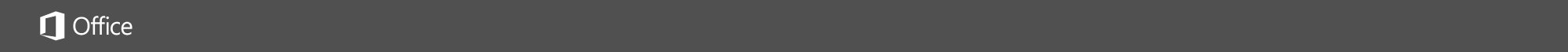 Help
Help
Course summary
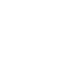 Using PowerPoint’s video controls
Point at the bottom edge of any video to start, stop, pause, or rewind. You drag to rewind.
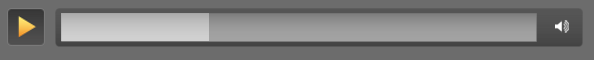 Stopping a course
If you’re viewing online, click your browser’s Back button. If you’re viewing offline, press Esc. If you’re watching a video, press Esc once to stop the video, again to stop the course.
Going places
You can go to any part of a course by clicking the thumbnails (light or shaded) below the video. You can also click the forward and back arrows, or press Page Up or Page Down.
If you download a course and the videos don’t play
Click Enable Editing                     if you see that button. If that doesn’t work, you may have PowerPoint 2007 or earlier. If you do, you need to get the PowerPoint Viewer. If you have PowerPoint 2010, you need the QuickTime player, or you can upgrade to PowerPoint 2013.
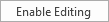 Press F5 to start, Esc to stop
1
2
3
4
5
6
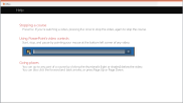 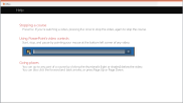 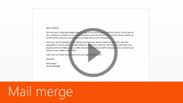 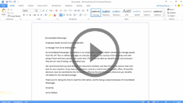 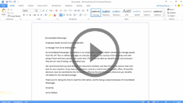 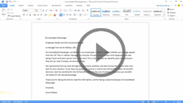 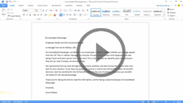 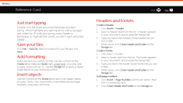 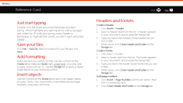 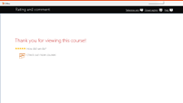 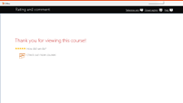 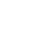 3:51
3:56
3:55
Help
Mail merge
Print letters
Print envelopes
Feedback
Summary